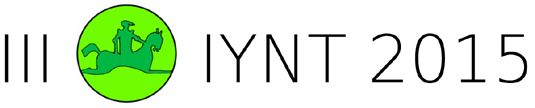 Serbian Team
Problem 16
Regional Center for Talented Youth Belgrade II
16. Smoke ring cannon

Construct such a vortex ring cannon that would shoot with smoke rings on a distance sufficient to hit the chairperson of your Science Fight.
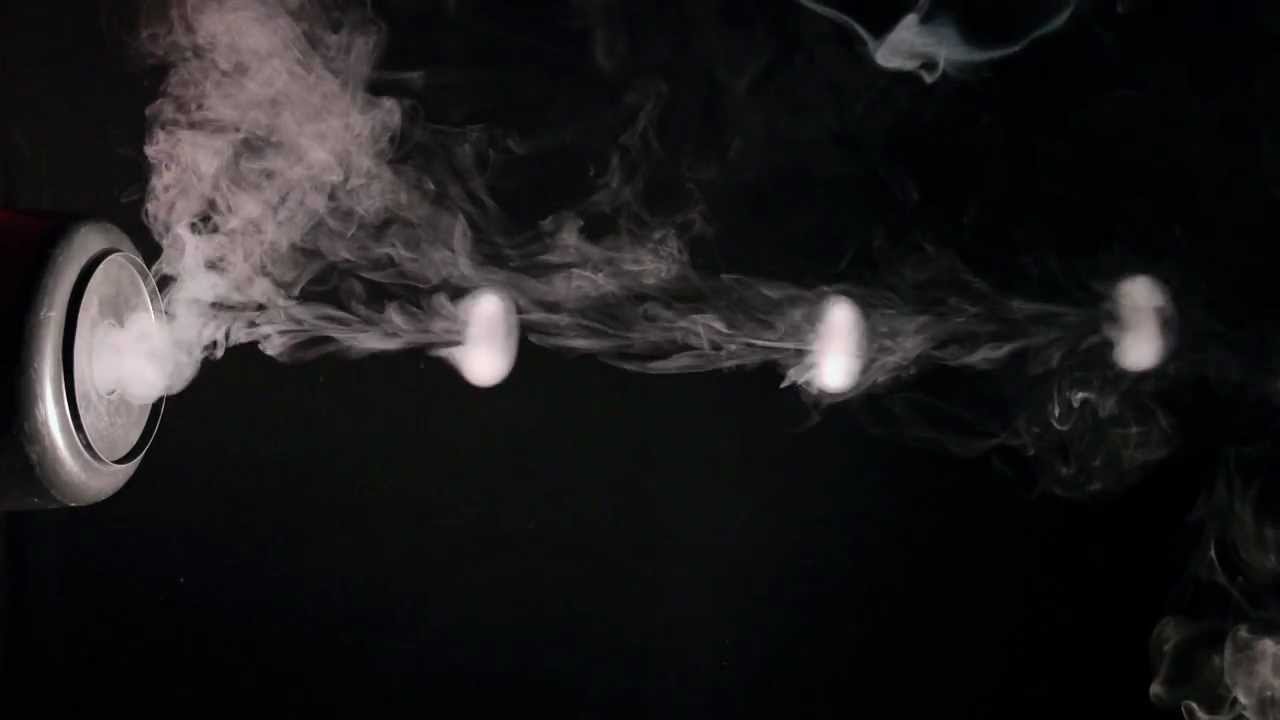 Cannon Air Pressure
Outside Air Pressure
Thank you for your attention!